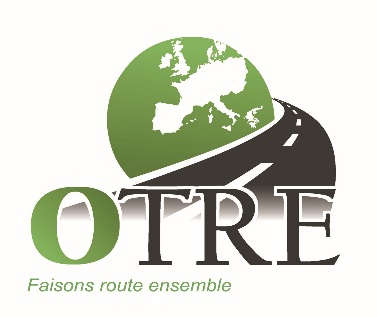 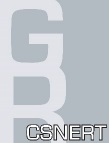 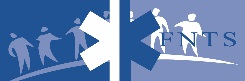 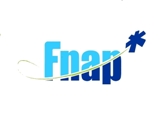 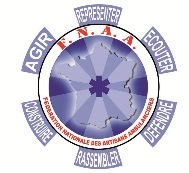 Les partenaires de l’OTRE
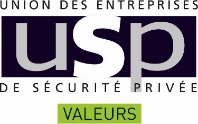 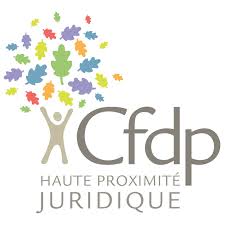 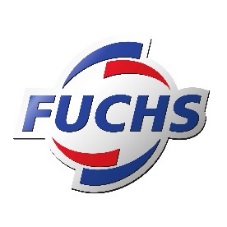 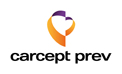 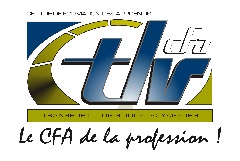 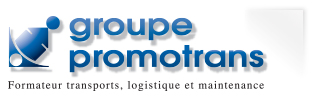 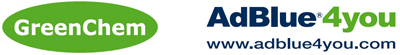 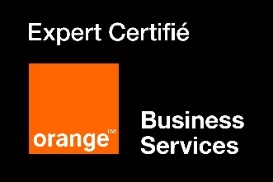 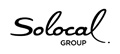 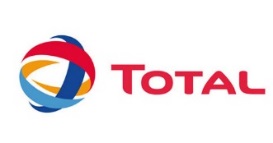 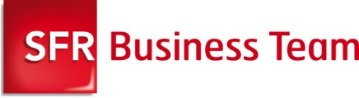 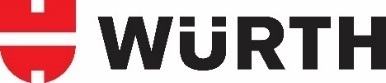 Lors de votre prise de contact avec les partenaires, précisez que vous êtes adhérent OTRE et fournissez votre numéro d’adhérent.

Si vous travaillez avec les partenaires référencés ci-dessus, prévenez votre secrétaire général,il s’assurera que vous bénéficiez bien des conditions préférentielles OTRE.
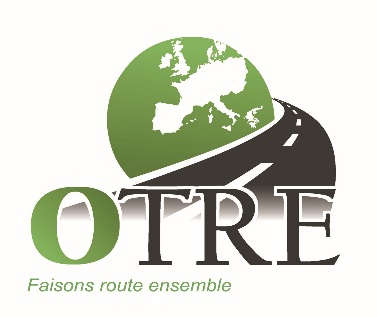 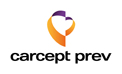 Carcept prév
Mutuelle d’entreprise
Suite à la mise en place de la couverture mutuelle obligatoire dans les branches d’activité de la convention collective, l’OTRE privilégie Carcept Prev comme partenaire pour la mise en place de la complémentaire santé.

Complémentaire santé conventionnelle obligatoire :
Complémentaire santé transport voyageurs (TRV)
Complémentaire santé transport sanitaire (TRS)
Complémentaire santé transport marchandises (TRM)
Complémentaire santé transport de déménagement (TRD)
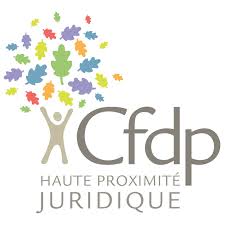 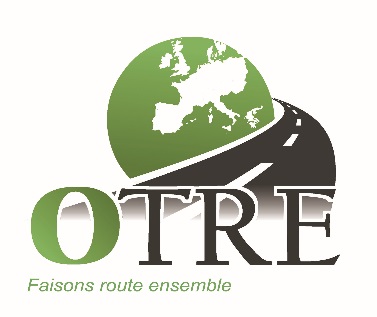 Cfdp
Protection juridique
Afin d’assurer une protection juridique de qualité aux entreprises de transport routier adhérentes à l’OTRE, un contrat de groupe a été négocié avec la seule compagnie indépendante sur le marché français pour vous assurer la meilleure couverture possible et une gestion des litiges impartiale.
Protection juridique complète :
La protection des relations clients,
la protection prud’homale,
la protection sociale,
la protection pénale,
Hotline juridique.



196,88 € TTC / entreprise jusqu’à 30 salariésAu-delà, 10,13 € TTC par salarié supplémentaire jusqu’à 100, et 9 € TTC à partir du 101e.
PPA inscrit sous le numéro ORIAS 07 001 698
/!\  La taxe sur les conventions d’assurances de 12,50 % n’est pas déductible fiscalement.
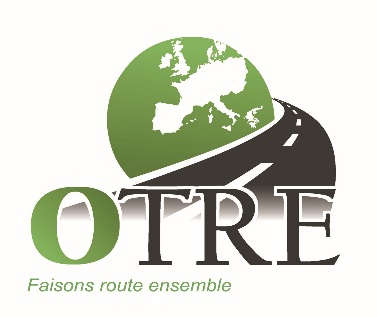 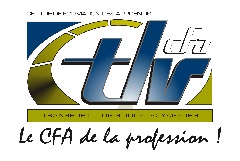 Apalt - CFA TLVFormation professionnelle
Centres de formations initiales qualifiantes et diplômantes, les centres de formation CFA TLV proposent plusieurs métiers à l’apprentissage pour répondre aux besoins spécifiques des chefs d’entreprises du transport routier. En s’associant avec les transporteurs, l’Apalt travaille avec les professionnels pour former les futurs salariés selon les exigences de la réalité du terrain.

Formations proposées par les centres CFA TLV :
CAP agent d’entreposage et de messagerie,
Conducteur livreur sur véhicule utilitaire léger,
Technicien supérieur des transports de personnes,
Technicien supérieur en transport logistique.
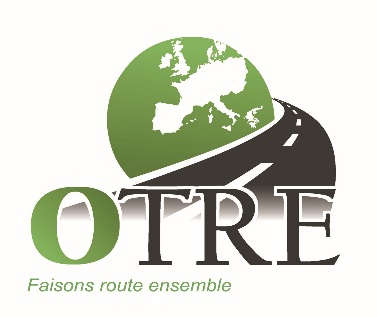 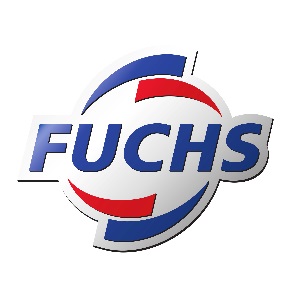 Fuchs
Lubrifiants
Partenaire historique de l’OTRE, Fuchs est un spécialiste des huiles moteur pour poids lourds. Quel que soit la marque du constructeur, Fuchs a développé des huiles spécifiques à chaque gamme de véhicule.
Notre partenaire propose des offres sur mesure avec des prix préférentiels pour tous les adhérents OTRE.

Plus de performances pour :
Minimiser les coûts,
Augmenter la disponibilité des véhicules,
Économiser du carburant.
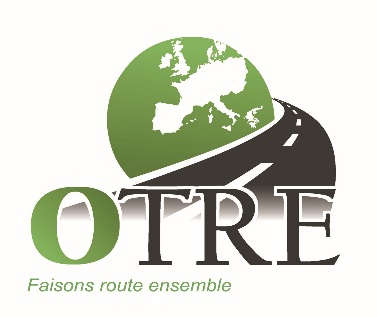 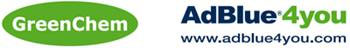 GreeChem
AdBlue
GreeChem AdBlue4you, a toujours été présent aux côtés de l’OTRE. Notre partenaire est reconnu pour son professionnalisme, sa viabilité, son écoute et son savoir-faire. Notre partenaire propose des offres sur mesure avec des prix préférentiels pour tous les adhérents OTRE.

Plus de performances pour :
GreenChem contrôle toute la chaîne de l’AdBlue qu’il propose, de la production à la distribution, pour une meilleure qualité,
Plus de 1 000 points de ravitaillement dans tout le pays,
Des équipements fiables et de haute qualité avec des services de maintenance et d'après-vente extrêmement réactifs.
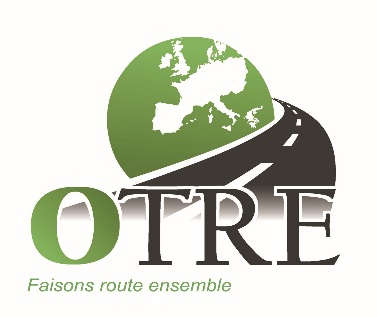 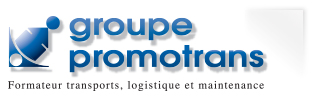 Groupe PromotransFormation professionnelle
Du perfectionnement en formation continue aux formations qualifiantes et diplômantes, en passant par le bac pro et les titres inscrits au RNCP, Promotrans est l’organisme de formation national  référencé et partenaire de l’OTRE. Des remises sont proposées aux adhérents OTRE pour certaines formations obligatoires.

Avec plus de 40 ans d’expérience, Promotrans propose plus de 3 000 000 d’heures de formation par an pour :
Le transport,
La logistique,
La sécurité,
Le voyage,
La maintenance,
L’exploitation.
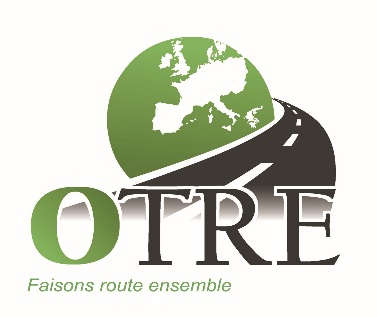 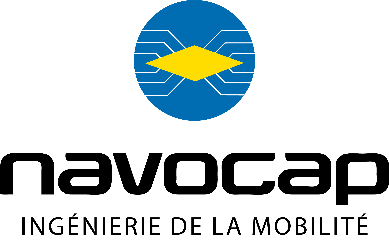 NavocapSystème d’information voyageurs (SIV)
Notre partenaire est référencé pour son excellence en tant que « Fournisseur de données à hautes valeurs ajoutées » avec EasyGo, système d‘information voyageurs (SIV) le plus vendu en France. Grâce à notre partenariat, nos adhérents bénéficient d'un véritable couteau suisse capable d'informer les voyageurs, suivre les véhicules en temps réel, évaluer la qualité du service rendu, optimiser l'exploitation et la maintenance des équipements.

Un service sur mesure pour les adhérents OTRE :
Prix préférentiels sur toute la gamme,
Un accompagnement personnalisé,
Idéal pour les transporteurs voulant se différencier et améliorer leurs performances.
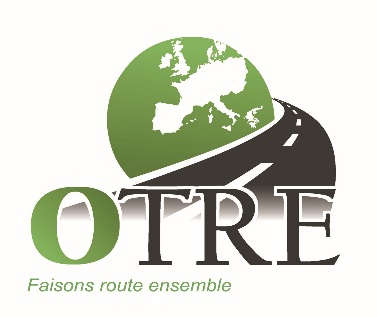 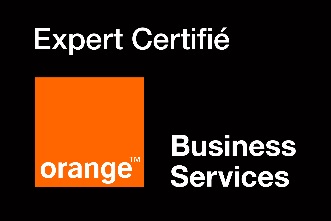 Orange by EasycommTéléphonie mobile, fixe, géolocalisation et Internet
Notre partenaire Easycomm est référencé pour son professionnalisme, son savoir-faire et son service irréprochable. Un numéro unique, où que vous soyez en France, pour des interlocuteurs privilégiés qui maîtrisent tous les éléments clés de notre accord-cadre, connaissent votre dossier et assurent le service après-vente.

Un service sur mesure pour les adhérents OTRE :
Prix préférentiels sur tous les produits (jusqu’à 70 % de remise),
Des formules mobiles adaptées pour tous… les conducteurs, les responsables d’exploitation, les chefs d’entreprises, etc.
Le réseau Orange et le service professionnel d’Easycomm.
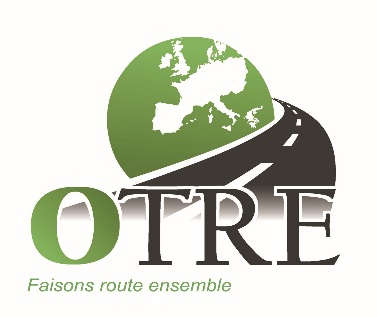 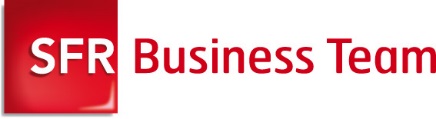 SFRTéléphonie mobile, fixe, géolocalisation et Internet
SFR a été sélectionné comme partenaire de l’OTRE pour permettre aux professionnels du transport routier d’avoir le choix entre les deux principaux opérateurs de téléphonie français. Des services et des offres pertinents permettent des économies et la gestion au plus près de votre poste télécommunication.

Des services sur mesure pour les adhérents OTRE :
Prix préférentiels sur tous les produits (jusqu’à 70 % de remise),
Des formules mobiles adaptées pour tous… les conducteurs, les responsables d’exploitation, les chefs d’entreprises, etc.
Des revendeurs SFR sélectionnés (SFD) et présents sur tout le territoire national.
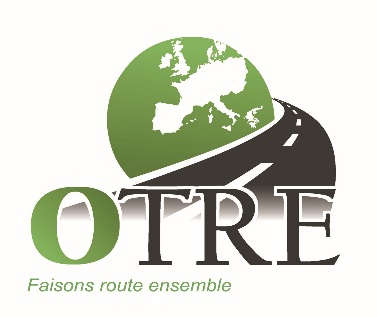 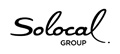 SOLOCALRéférencement sur pagesjaunes.fr et création de site Internet
Ce partenariat est l’opportunité de créer un véritable lien sur le long terme avec les clients et futurs clients des transporteurs. Solocal apporte des solutions adaptées aux problématiques de communication du secteur des transports routiers.
Les médias digitaux sont essentiels pour le secteur des transports routiers avec plus  de 4,5 millions de recherches par an sur les activités de transport routier, dont 55% des recherches aboutissent à un contact commercial.

Être trouvé, être vu, être choisi :
Remise de 20 % pour les adhérents OTRE,
Des bureaux et correspondants en région au plus proche de chez vous.
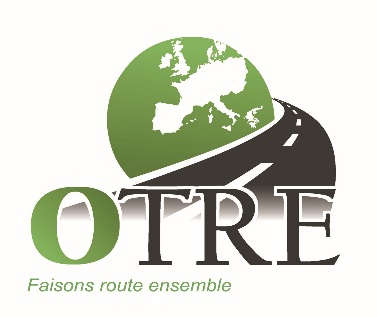 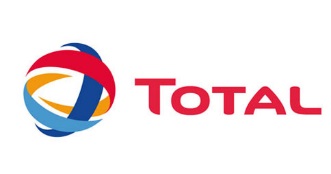 TotalCarburant et péage
Total offre de nombreux services de qualité aux professionnels de la route à des prix préférentiels pour l’OTRE :
Passango TIS-PL :
Gain de temps pour les chauffeurs Permet aux Poids-Lourds (PL) et aux autocars de passer aux péages sans s'arrêter
Gain d'argent : jusqu’à 13 % de remise sur les transactions péages
Facilité de gestion
Chaque dépense est télétransmise et apparaît sur une facture unique
Récupération de la TVA
Suivi des transactions à 2 jours ouvrés et relevé détaillé des trajets, récapitulatif par véhicule
Commande et opposition instantanées via GR online
Alertes en cas d'anomalie
Abonnement annuel à 12 € HT / unité
Frais de gestion de 0,6 % du CA en France et 0,9 % en Europe
Total GR Carburant :
Protection perte et vol
Suivi des éléments de facturation
Analyses des dépenses
Alertes
Remises sur le prix du carburant dans els 3800 stations Total
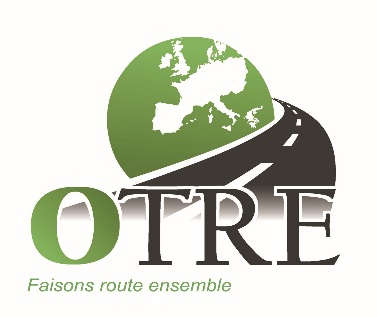 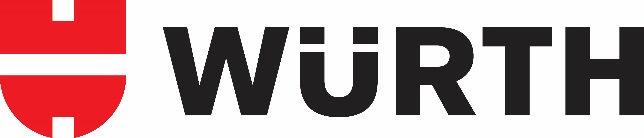 WürthOutillages et matériels professionnels
L’entreprise Würth est reconnue pour son savoir-faire professionnel. Son maillage sur le territoire national permet à tous les adhérents de l’OTRE trouver un magasin à proximité de son entreprise avec un référent spécialisé transport routier véhicules léger et lourd.

Un réseau de proximité au service des entreprises OTRE :
Prix préférentiels sur tous les articles (jusqu’à 30 % de remise),
97 magasins en France,
Plus de 30 000 références.